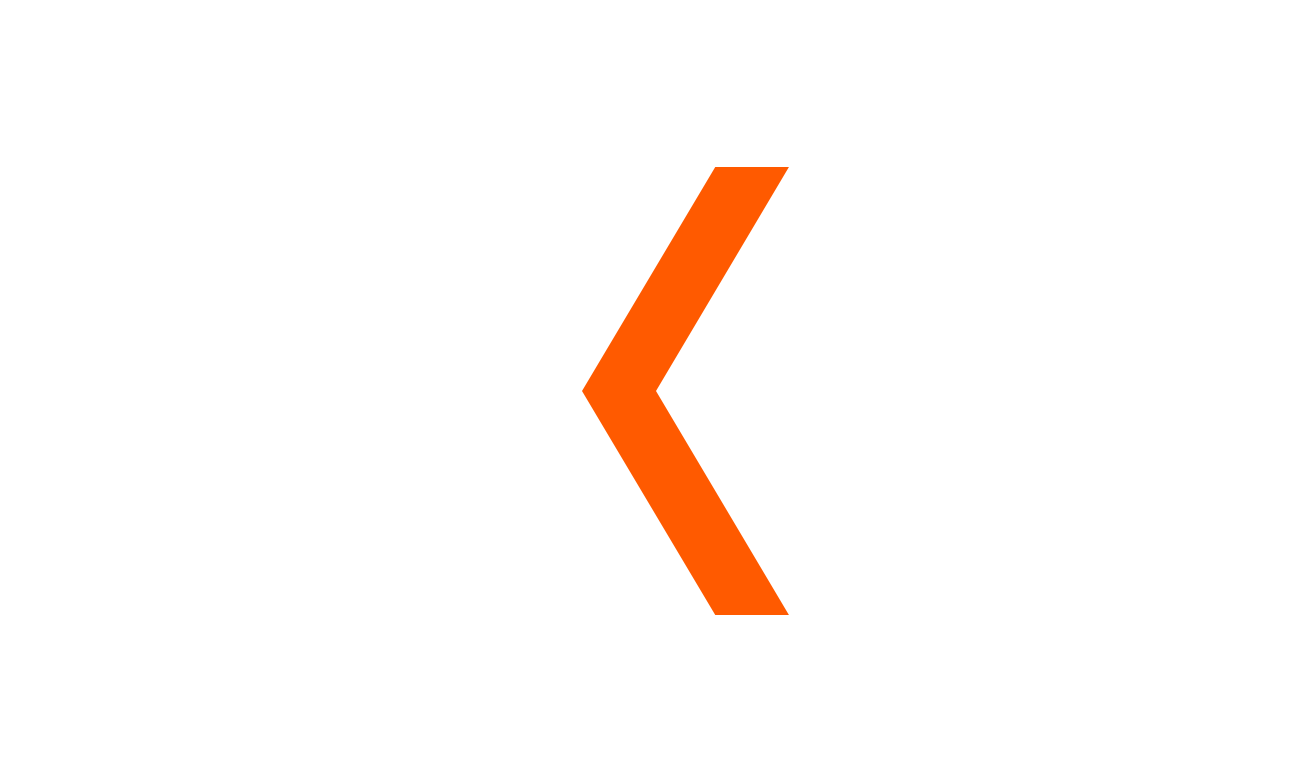 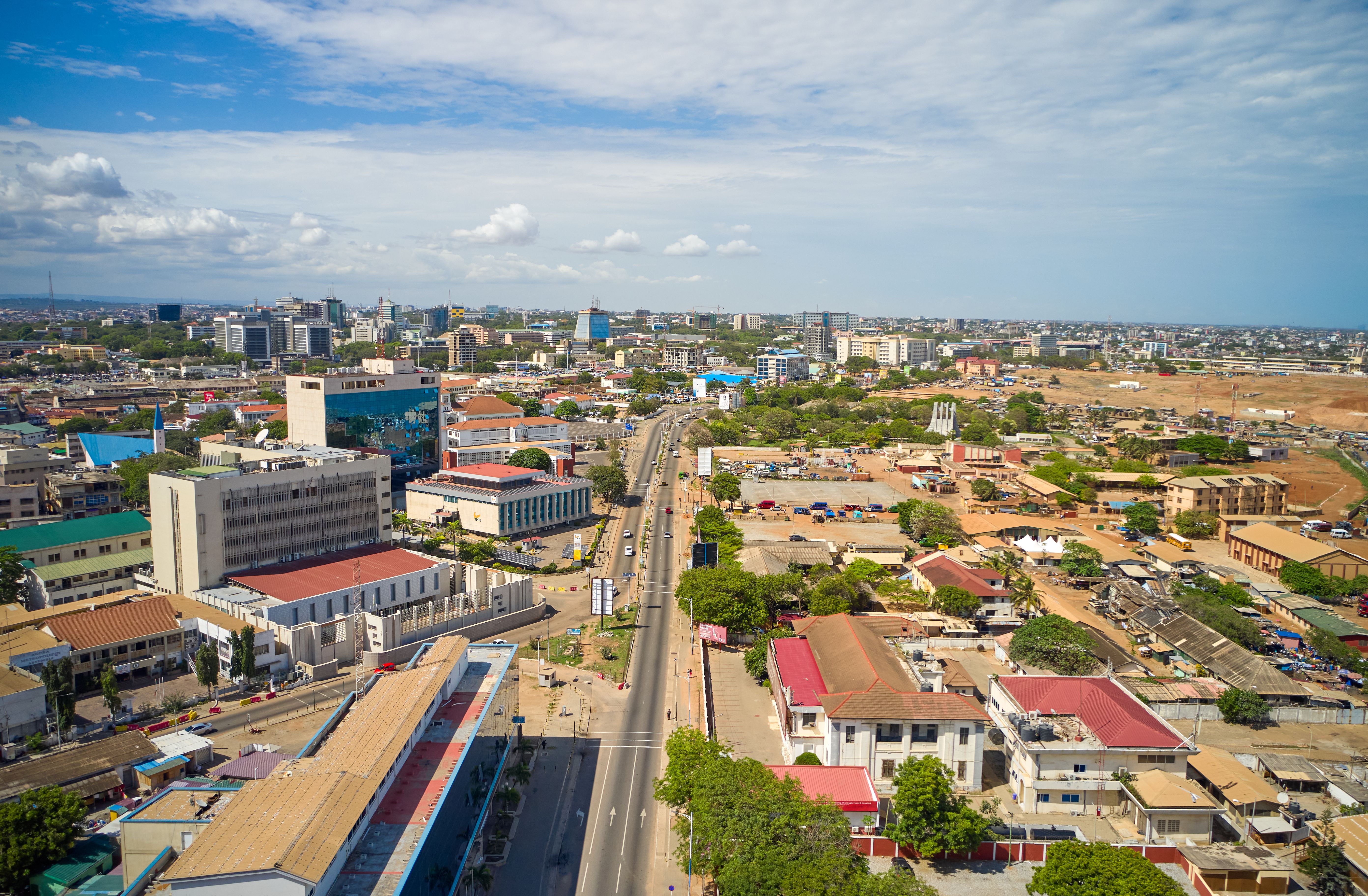 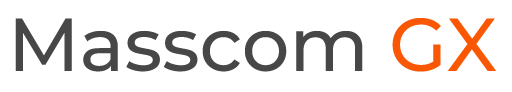 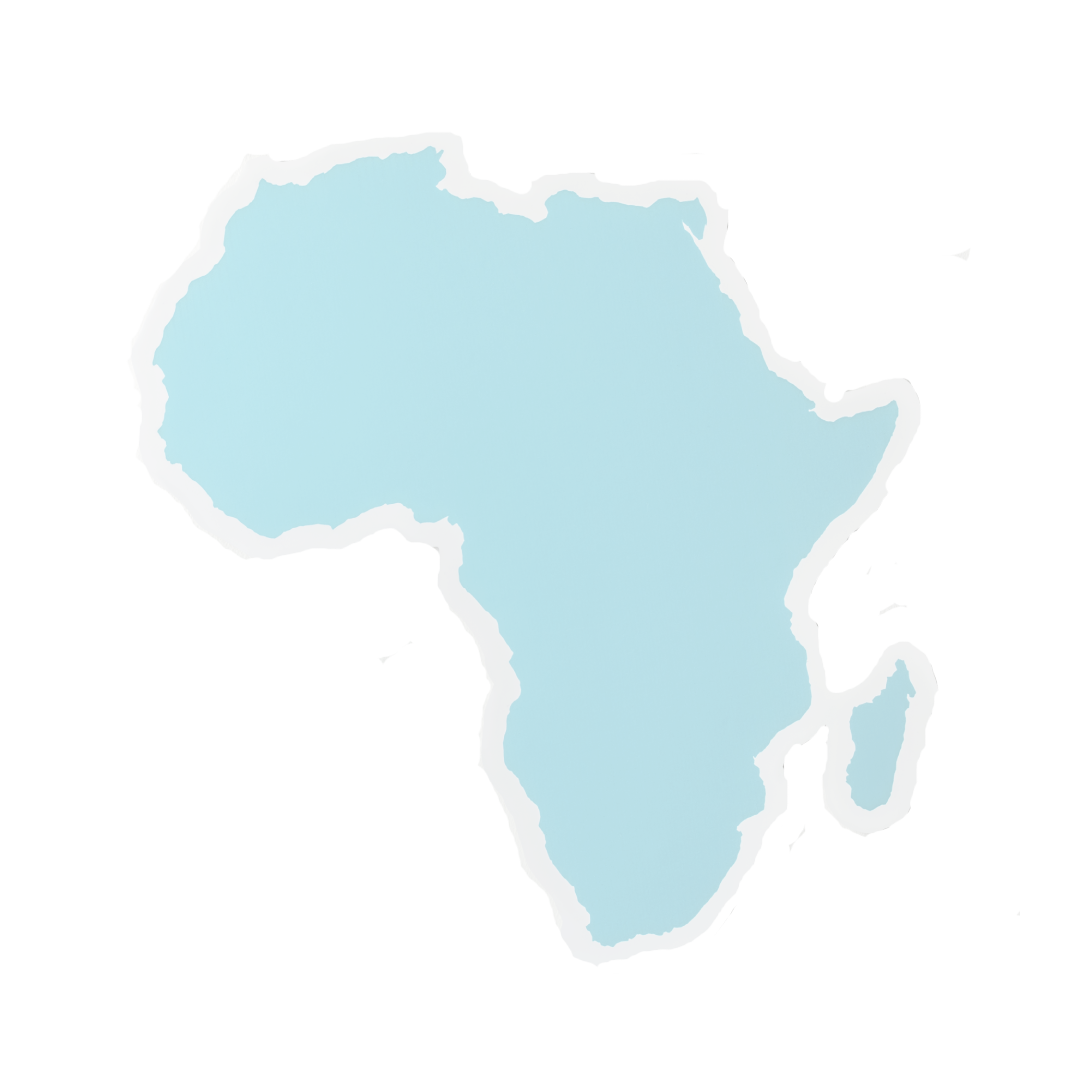 Top Media
Recommendations 
in Senegal
Prime airports
Dakar International Airport, SenegalDigital Screen Ad at Departure Area Near Cafeteria
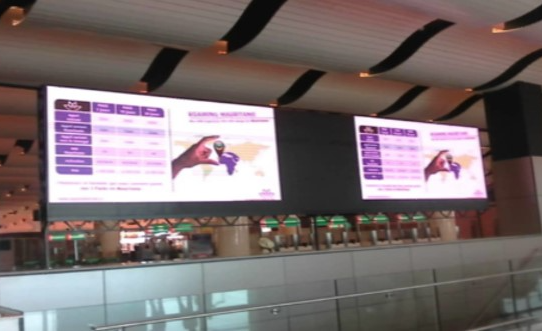 Dakar International Airport, SenegalDigital Screen Ad at Departure Area Near Cafeteria
Details
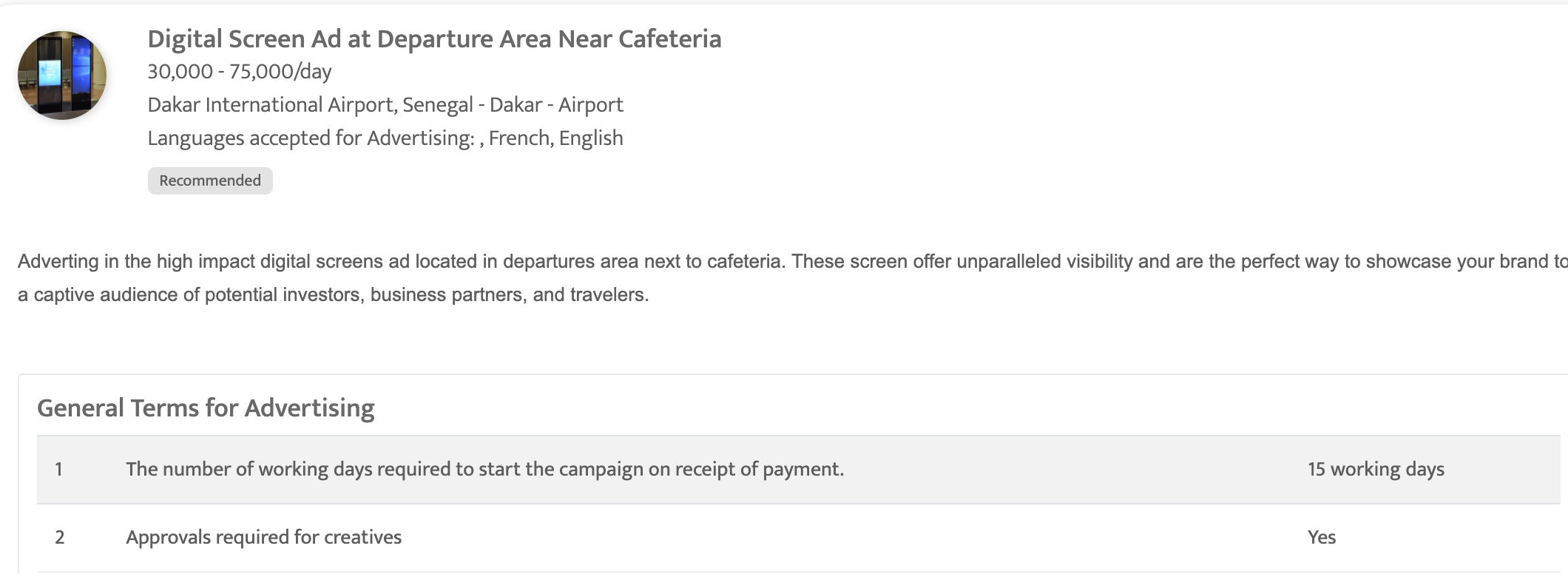 Blaise Diagne International AirportLED Screen at Departure zone public hall in front of Cafeteria
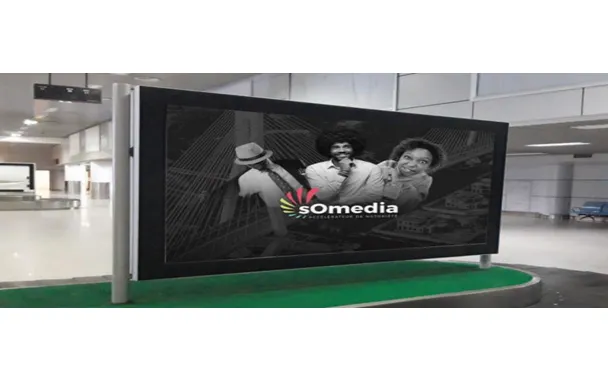 Blaise Diagne International AirportLED Screen at Departure zone public hall in front of Cafeteria
Details
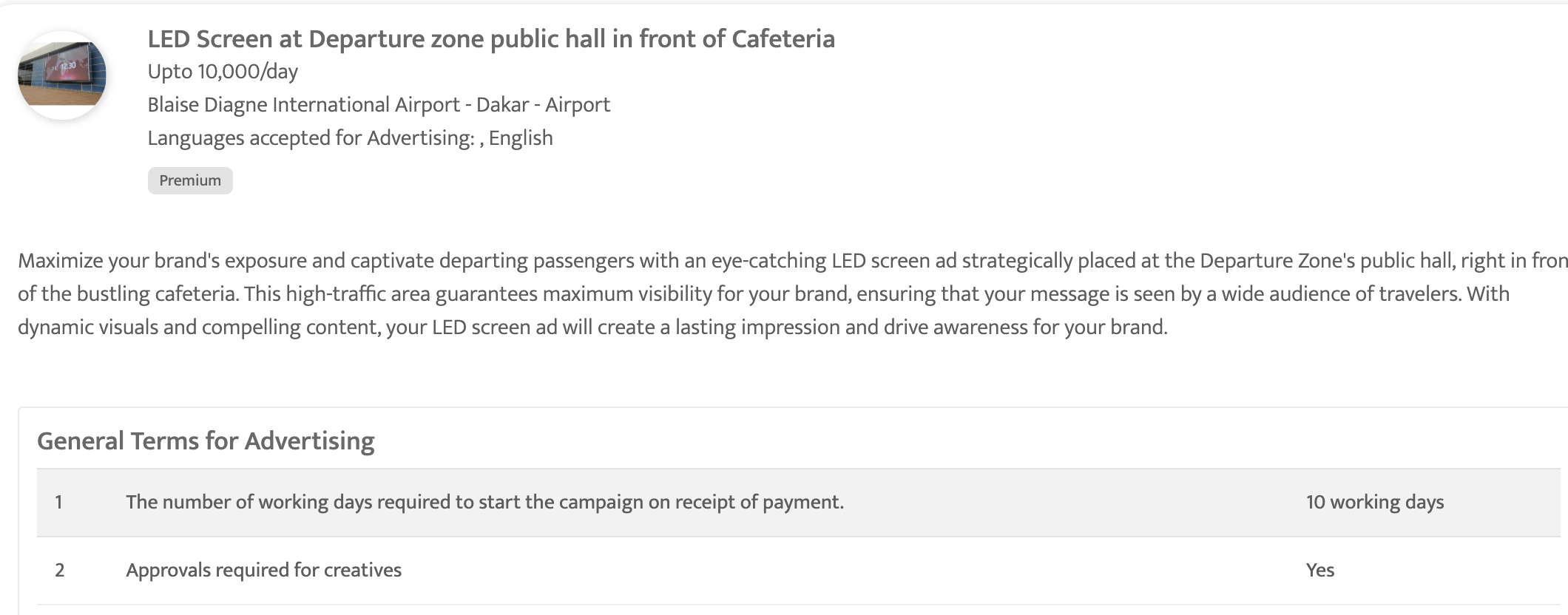 Blaise Diagne International Airport – DakarLED Screen at Boarding Zone, Blaise Diagne International Airport
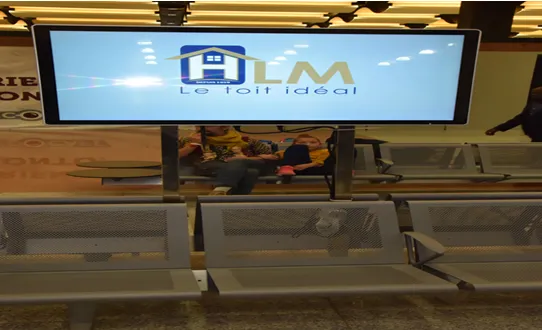 Blaise Diagne International Airport – DakarLED Screen at Boarding Zone, Blaise Diagne International Airport
Details
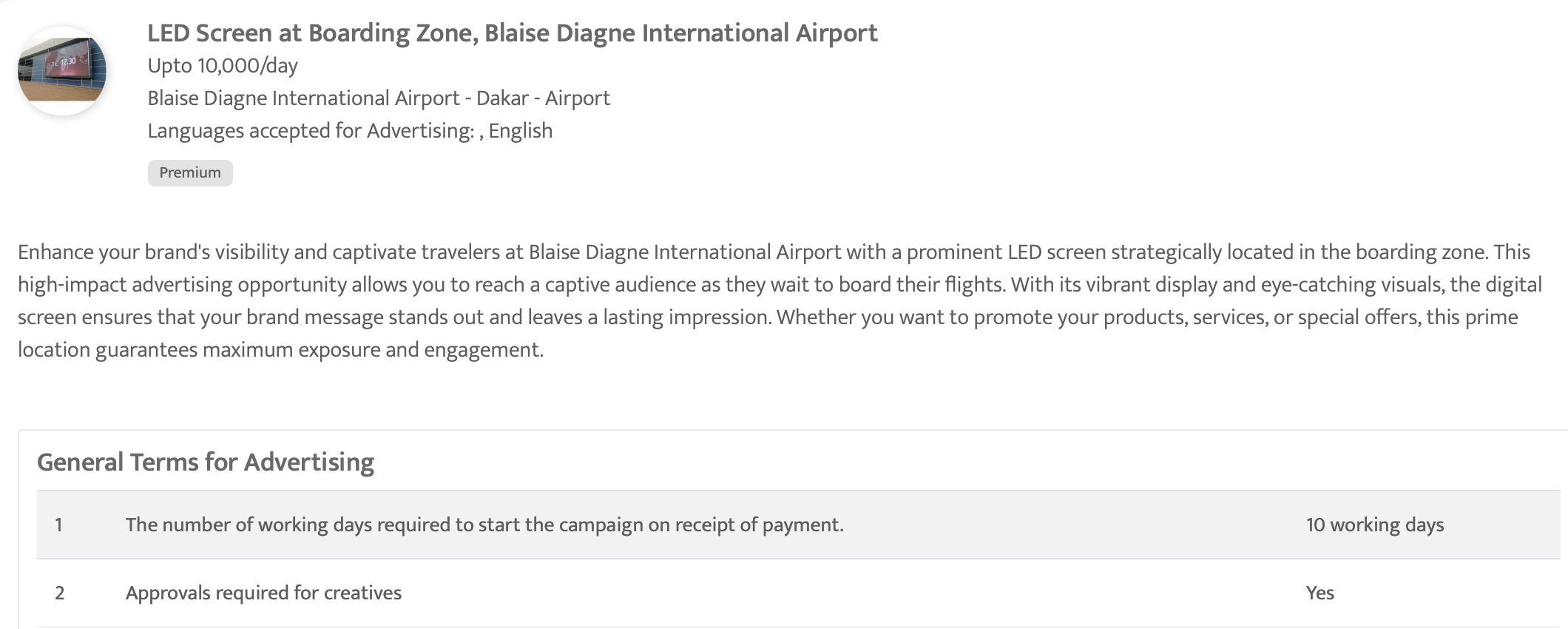 Blaise Diagne International Airport – DakarDigital Screen at arrival area luggage, Blaise Diagne International Airport
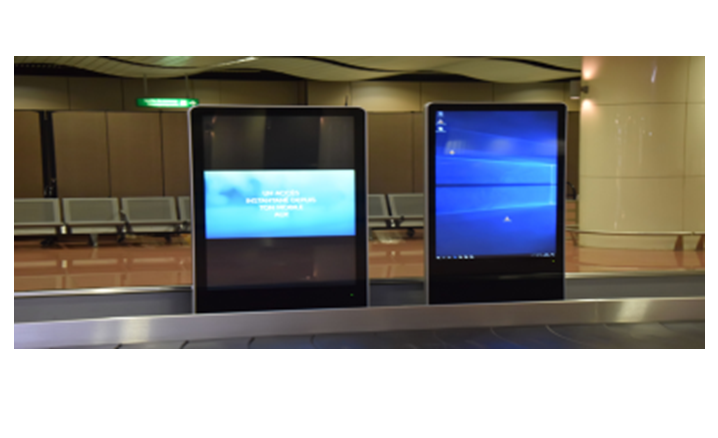 Blaise Diagne International Airport – DakarDigital Screen at arrival area luggage, Blaise Diagne International Airport
Details
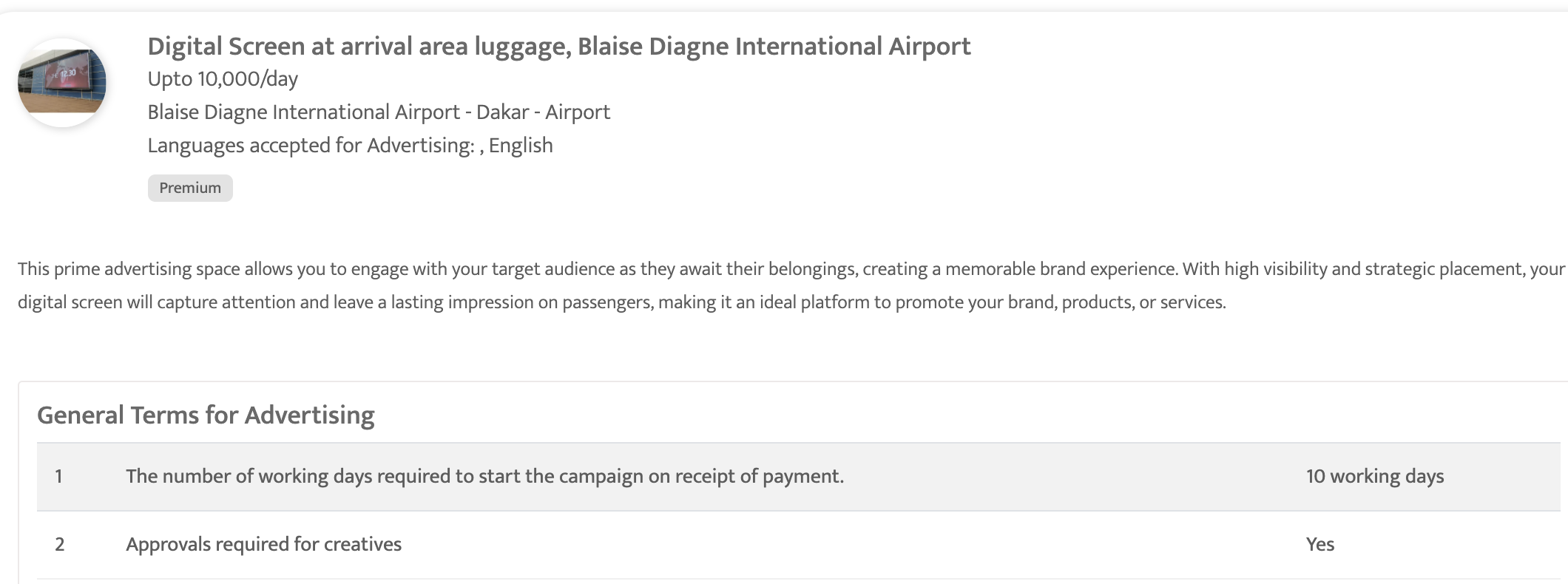 Blaise Diagne International Airport – DakarLED Screen at Departure Zone, Dakar International Airport
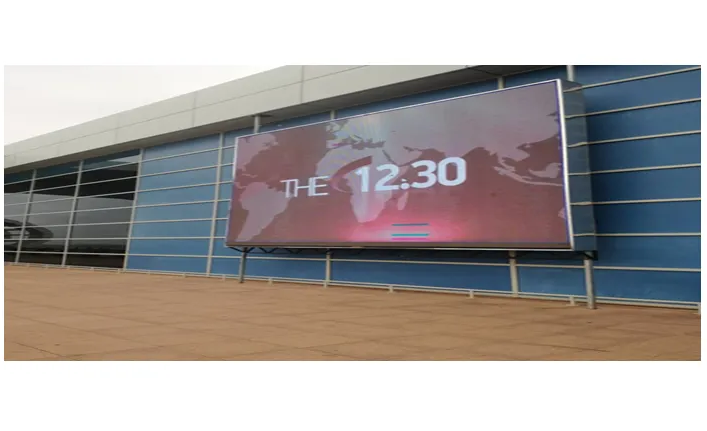 Blaise Diagne International Airport – DakarLED Screen at Departure Zone, Dakar International Airport
Details
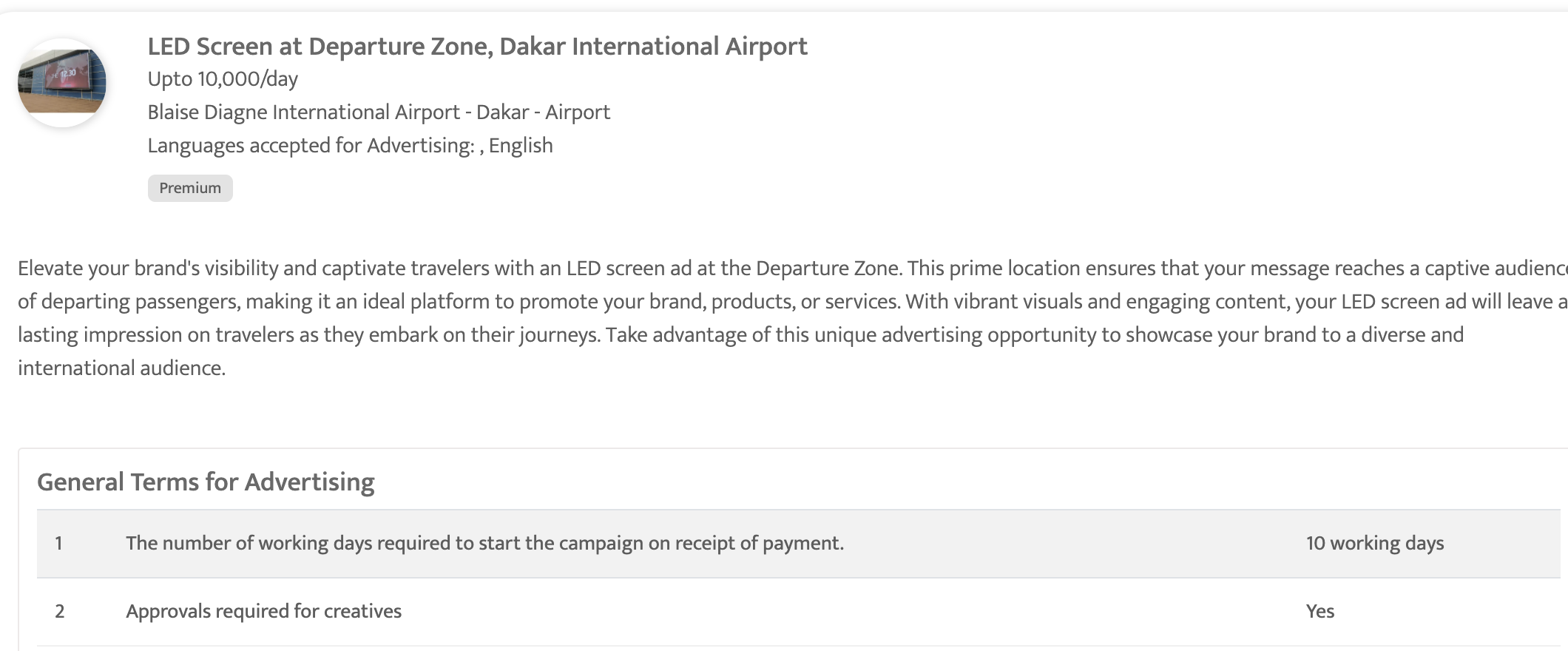 Top out of home sites
Grand theatre in Dakar, SenegalHoarding at Grand theatre, Dakar Plateau
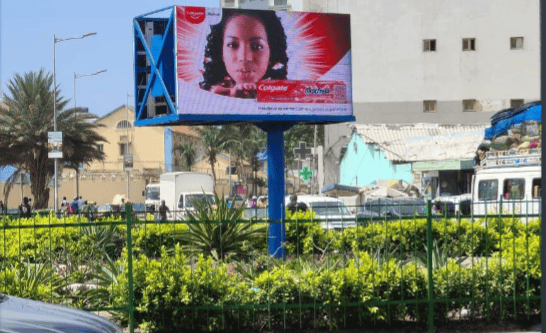 Grand theatre in Dakar, SenegalHoarding at Grand theatre, Dakar Plateau
Details
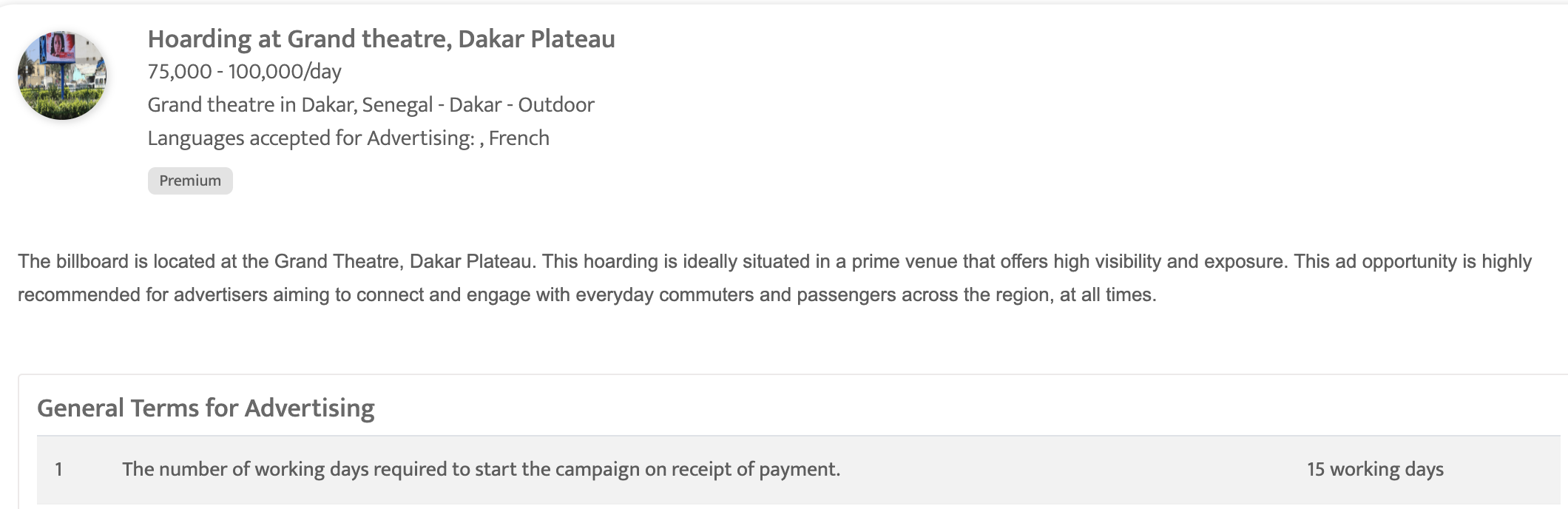 Dakar City – DakarBus Shelter Branding Dakar City
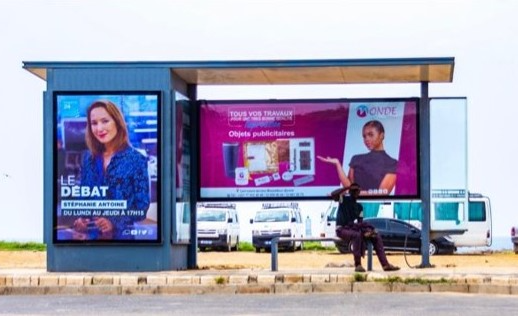 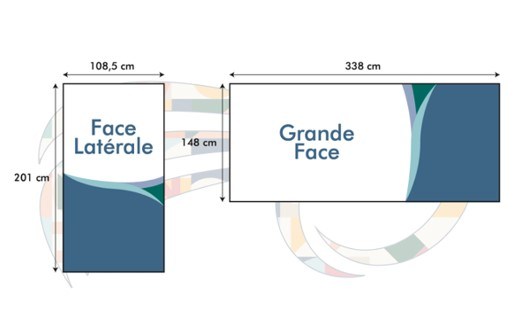 Dakar City – DakarBus Shelter Branding Dakar City
Details
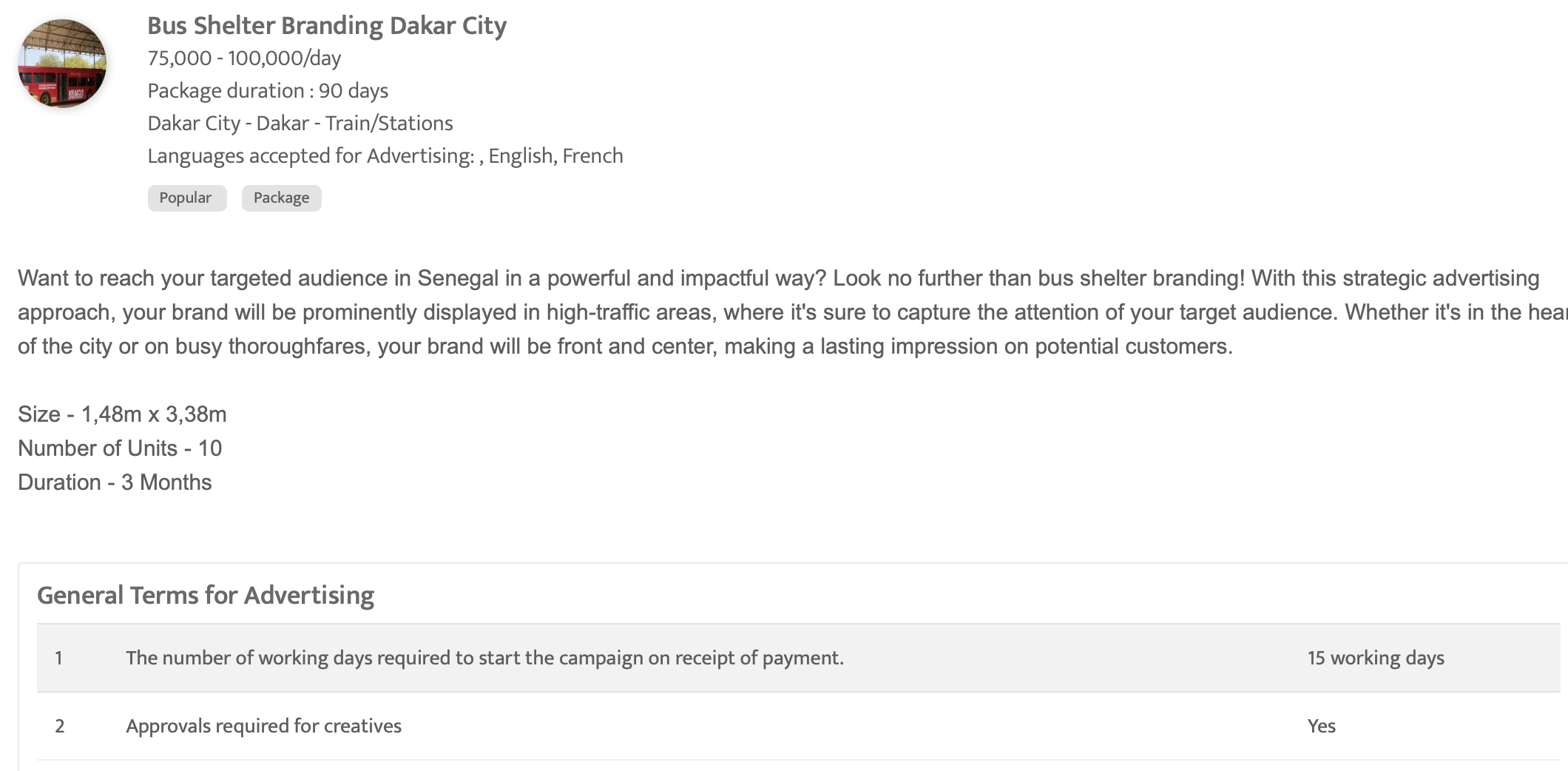 Business Newspapers
Le Soleil, SenegalFull page ad on inside pages
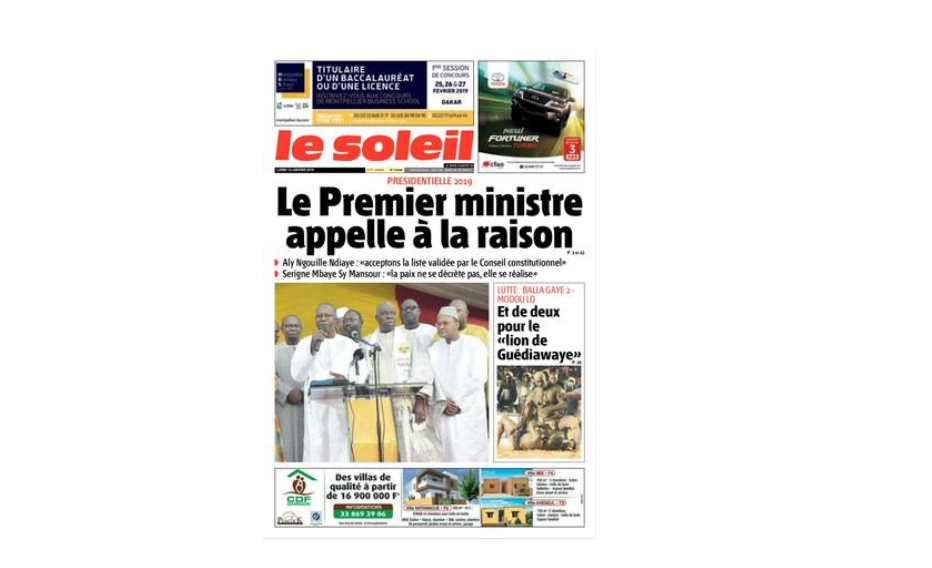 Le Soleil, SenegalFull page ad on inside pages
Details
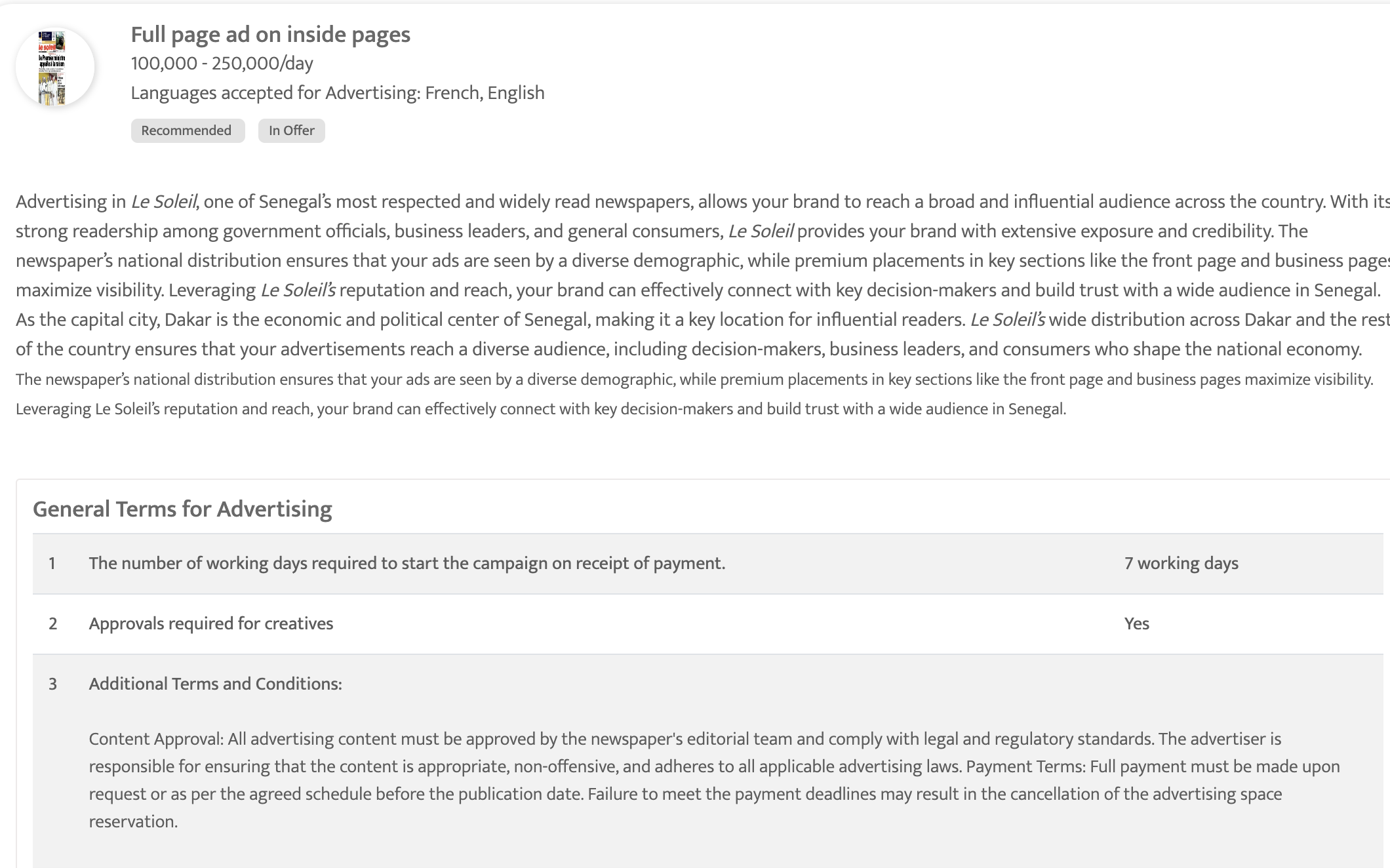 Sud Quotidien, SenegalPrime Placements on Business Page or Early Inside Pages
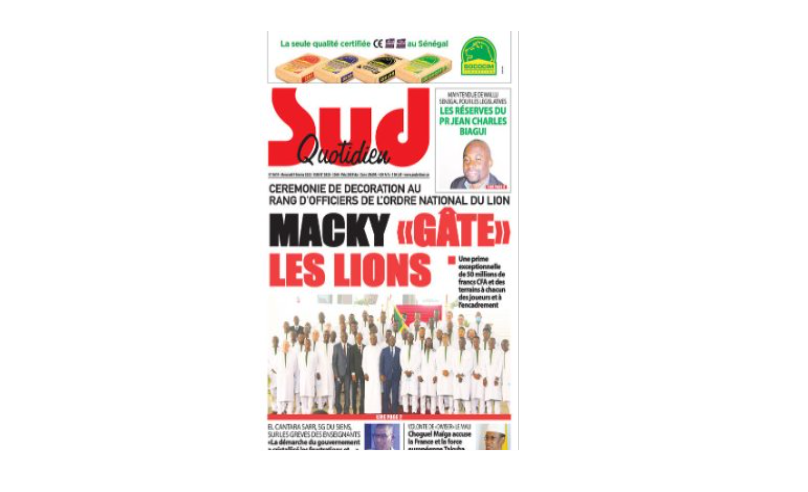 Sud Quotidien, SenegalPrime Placements on Business Page or Early Inside Pages
Details
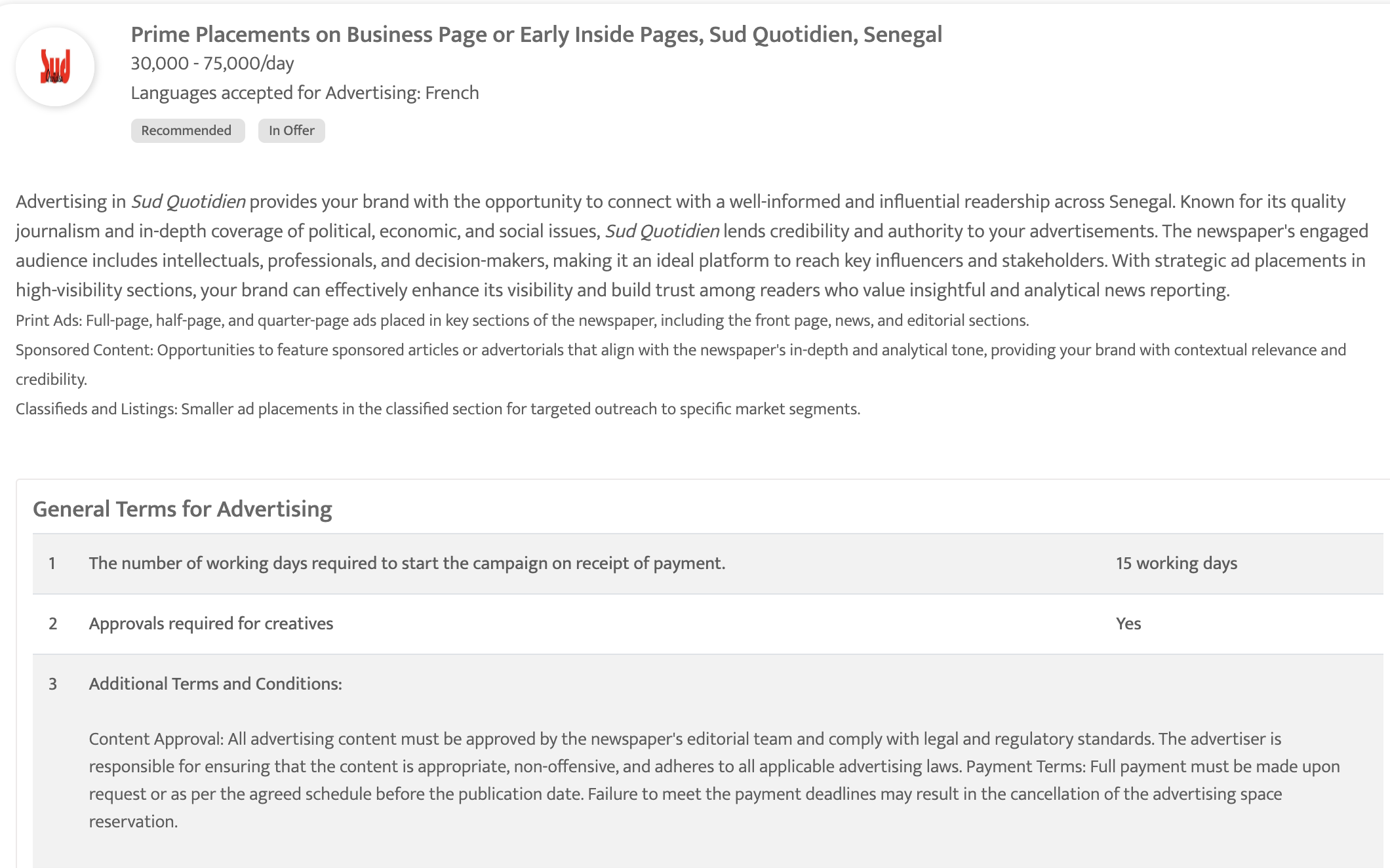 Le QuotidienFull page ad on inside pages
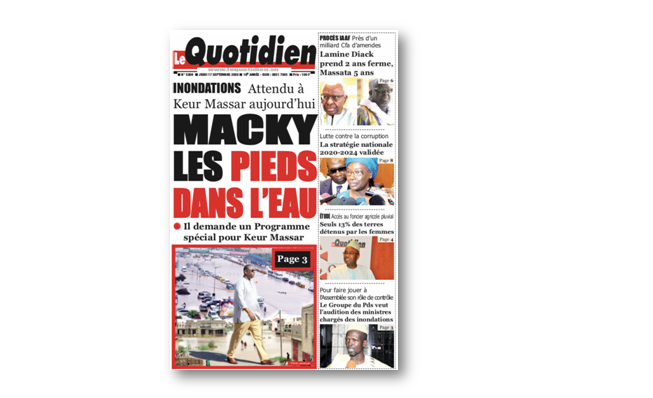 Le QuotidienFull page ad on inside pages
Details
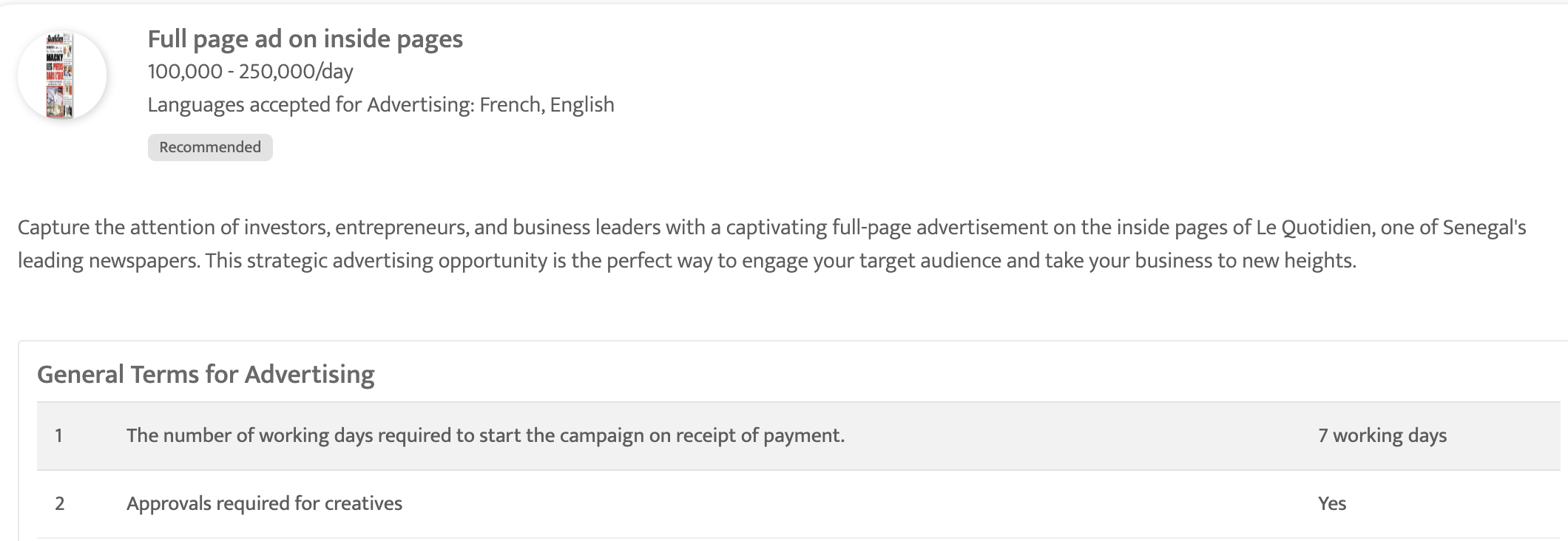 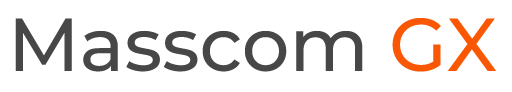 Thank You
media@masscomglobal.com | www.masscomglobal.com
Masscom Global FZE, Office No: 220, One UAQ Building, UAQ Free Trade Zone, Umm Al Quwain, United Arab Emirates.